Prospective Community Rehab Provider (CRP) – Employment Services
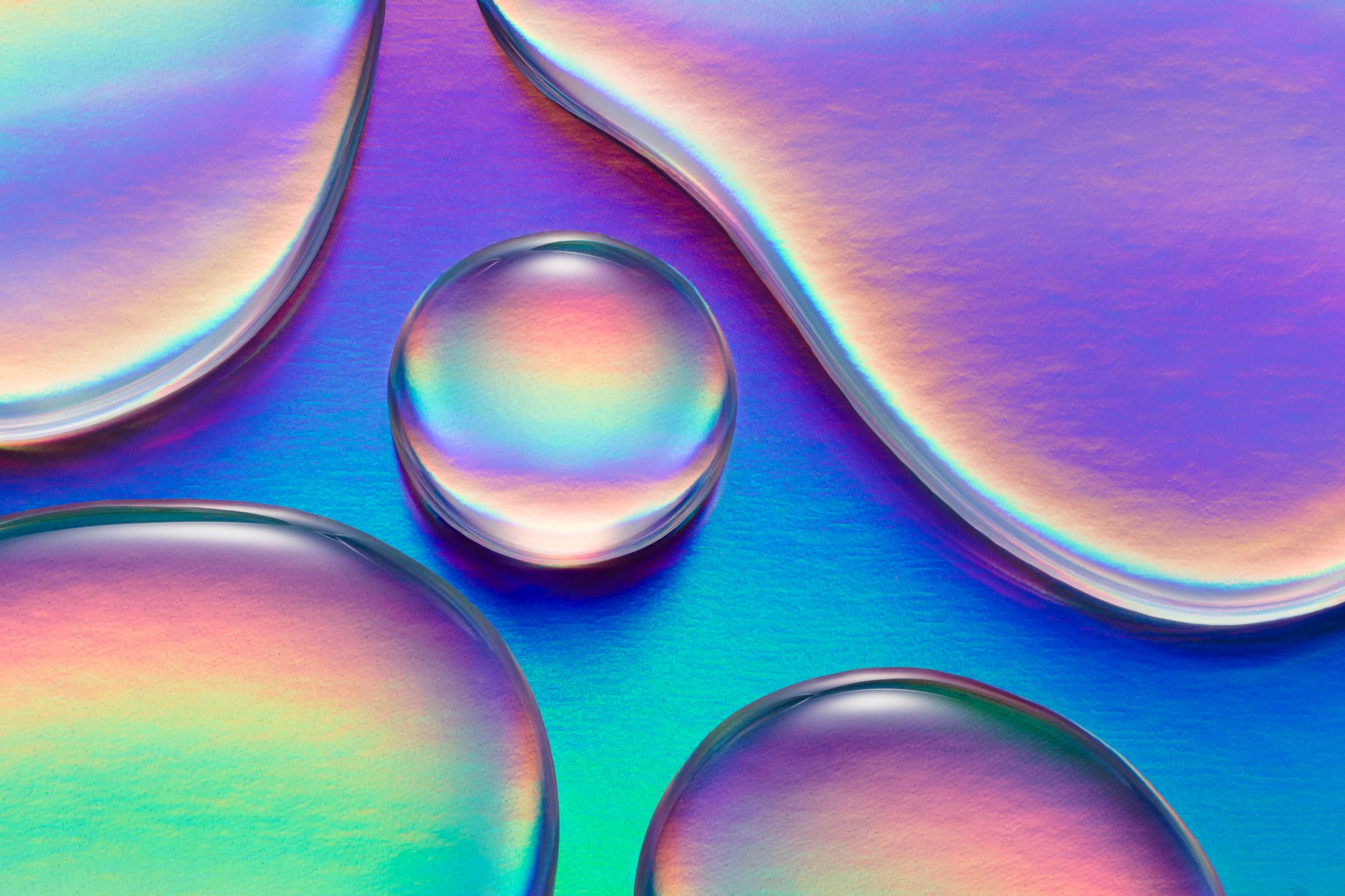 Vocational Rehabilitation
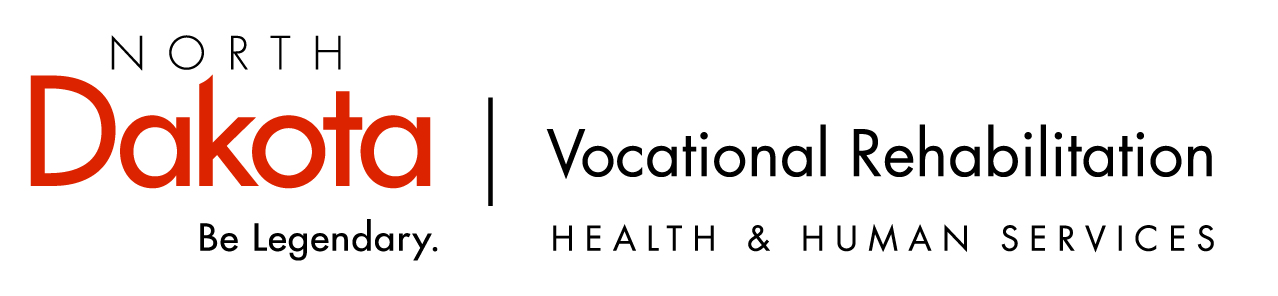 What is Vocational Rehabilitation?
Vocational Rehabilitation (VR) is a section under the Department of Health and Human Services. It is a program that is:
Voluntary and eligibility-based program.
For individuals with disability.
Employment focused.
Offer services to help people with disabilities find, obtain, retain or advance in their career.
Offer services to help with accommodations, assistive technology, employment supports with a CRP and other services. 
 Many services are provided at no cost to the eligible individual. However, some services are subject to a sliding fee scale based on income.
Individualized for each person.
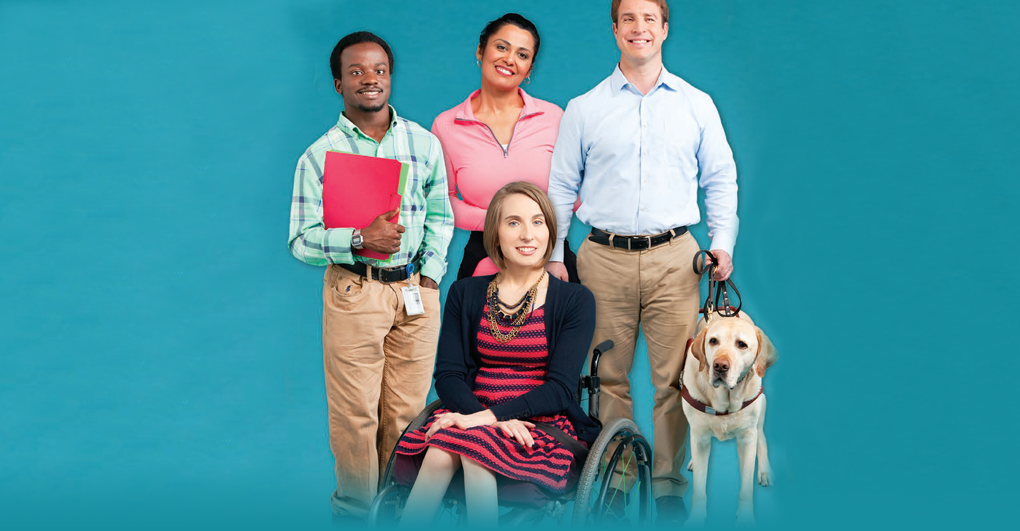 My disability is one part of who I am. At work, it’s what people can do that matters.
VR believes that anyone with a disability who wants to work, can work, regardless of the type or severity of their disability.
Vocational Rehabilitation Guiding Principles
Serving our clients is the primary focus of everything we do.
 Collaborative partnerships with employers are essential to our success.
 All people have value regardless of age, race, creed, color, gender, or disability.
 Good communication is essential to delivering quality rehabilitation services.
 Quality outcomes are a result of the commitment of clients and qualified staff working together towards mutually agreed upon goals.
 Change is inevitable and provides opportunities for innovation and creativity.
 Effective partnerships are critical in achieving results for clients.
 Informed choice is central to sound decision-making and allows decisions to be based on all relevant information, options, and consequences.
 When all things are equal, legal, and based on good rehabilitation counseling, decisions will be made in favor of the client.
VR Process
Develop Job Goal
Service Delivery
Intake –  Initial Engagement Meeting
Eligibility
Employment Plan
Employment Success
VR Eligibility
Documentation of a physical or mental impairment
Impairment presents a substantial impediment (barrier) to employment
The individual would benefit from VR services as it relates to employment 
                                               OR
Social Security = presumed eligibly for VR
Diagnosis and evaluation
Vocational counseling and planning
Information and referral
Assistive technology
Physical and mental restoration services
Transportation
Job training including supported employment
Job placement and follow-up
Services VR May Assist With:
Vocational Rehabilitation CRP Services – See service grid descriptions
CRP contacts the local regional administrator who reviews VR’s vision, purpose, and guiding principles.  The regional administrator also reviews:
What services counselors may purchase from CRPs
VR’s expectation related to services and outcomes 
VR Fee Schedule 
Vendor Code of Ethics 
Terms & Conditions on the CRP Application Form (for service vendors)  
CRP Service Guide
CRP Registration Process
CRP completes and submits the following documents to the State Office CRP Liaison for review:
CRP Application Form
Completed W-9 Form	
Completed EFT Form
North Dakota Business License
For non-profit or faith-based corporations, a copy of your 501(c)(3) status. 
Copy of all Qualifications/Credentials, if applicable
Copy of Insurances (as applicable; Professional, General Liability, Workers Compensation)
Copy of auto insurance and driver’s license if providing transportation services
Voided check or letter from your banking institution with a bank representative signature verifying your account and routing number, if applicable
Resume, as applicable
CRP Registration Process cont.
CRP Application
Mail the completed application and required documentation to:
 
Vocational Rehabilitation
Attention: Cheryl Anderson, CRP Liaison
1000 E Divide Ave
Bismarck, ND 58501 

Electronic copies are accepted. Send electronic copies to: cheanderson@nd.gov.  

The CRPs contact the VR CRP liaison to begin the application process. The CRP liaison may be reached at (701) 328-8950 or 1-800-755-2745.
CRP ApplicationContinued
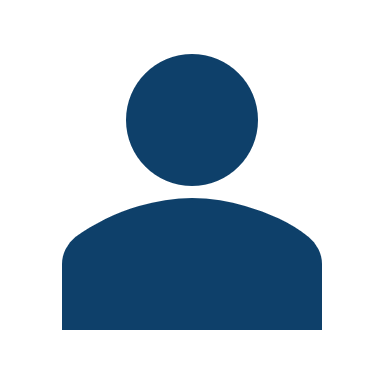 CRP Liaison review and approves/denies CRP registration
CRP Liaison notifies prospective CRP and Regional Administrator via email/letter that the CRP has been approved to provide VR services
VR field staff guide new CRPs on their specific needs for services/goods and documentation
[Speaker Notes: CRP Liaison review and approves/denies CRP registration
CRP Liaison notifies prospective CRP and Regional Administrator via email/letter that the CRP has been approved to provide VR services

VR field staff guide new CRPs on their specific needs for services/goods and documentation]
VR Fee Schedule
What is it?
The Fee schedule is an established rate VR has defined specific services and deliverables.
  
CRP Responsibilities
Know and understand all the terms and conditions related to each VR service and the rate associated with that services. Note:  VR will review and update the fee schedule at least annually.
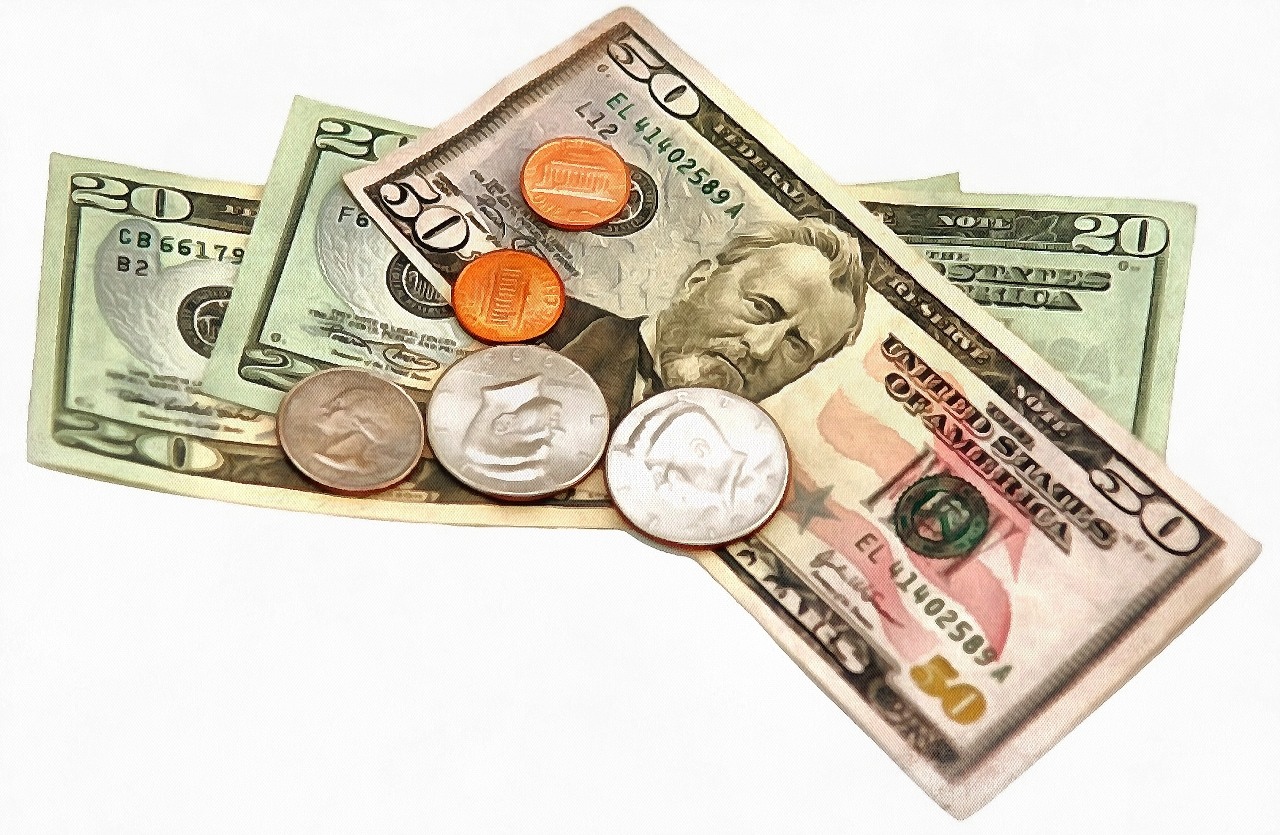 VR Invoice
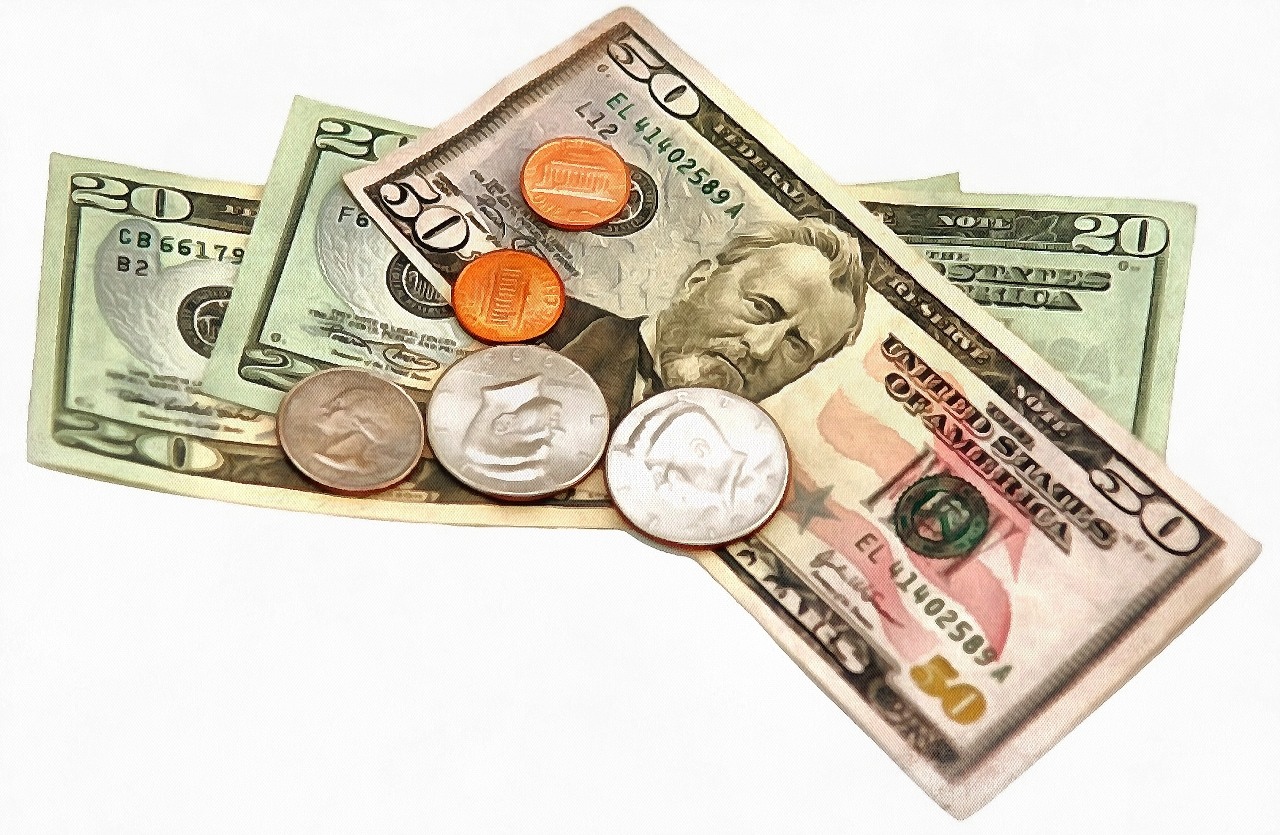 Invoices must include:
Name of CRP
Name of the client
Authorization number
Invoice number
Monthly breakdown of service hours and activity provided
Total invoice amount
Invoice and reports should be sent to the originating field office by the 15th of the month
Frequently Asked Questions
Q: After paperwork is approved, how long does it take to become a CRP?
A: Between 5-10 business days.

Q: Once the paperwork is received by VR, how long before I can start providing services as a new CRP?
A: As a CRP, services cannot be provided until an authorization for service is received from a field office.

Q: Do I have to complete all of the forms if I am only going to use once?
A: Yes, the CRP Application and W-9 must be completed, at a minimum.

Q: On the W-9, is my doing business as (DBA) my legal name or just the name of my business?
A: The legal name of your business is what the IRS has listed for your Tax Identification Number. Your DBA is the name by which your customers know you.
FAQs
Q: I am an individual operating out of my home, and I do not have an  EIN (Employer Identification Number), what should I do?
A: You can use your Social Security Number.

Q: I don’t have an office; can I use state offices to conduct business?
A: No.

Q: Since I am being paid by VR, does that mean I am covered by VR’s insurance if anything goes wrong?
A: No. You are an independent contractor with the State of North Dakota and must carry your own insurance.

Q: Can I provide services without a valid or current authorization in hand?
A: No, you must have written authorization in hand. Without written authorization, you will not be paid.
FAQs Continued
Q: How do I get VR staff to know that my business exists?
A: The marketing of your business is your responsibility.

Q: Who do I contact with questions after I am already a CRP?
A: Speak with Regional Administrator about services/process or authorizing counselor for specific questions regarding clients. Other questions can be referred to the CRP Liaison at cheanderson@nd.gov.

Q: How do I get paid?
A: A State-generated check or by Electronic Funds Transfer (EFT).

Q: When do I get paid?
A: The VR counselor will review the invoice and documentation before approving payment.  VR makes every effort to expedite this process to provide a quick delivery of payment to the CRP.
FAQs Continued
Disclaimer
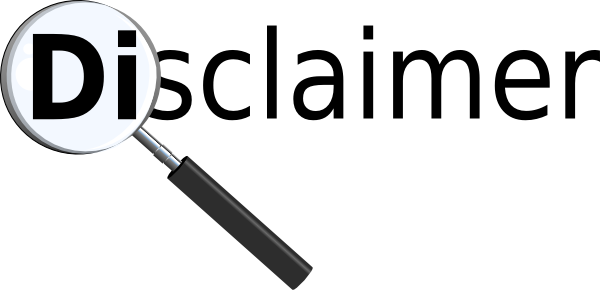 CRPs understand they are NOT state employees but independent contractors.

VR retains the right to terminate business with a vendor at anytime without cause or notice.

It is the responsibility of the CRP to know and understand all terms and conditions, including checking for updates to the Fee Schedule. The Fee Schedule is updated at a minimum annually.
Questions
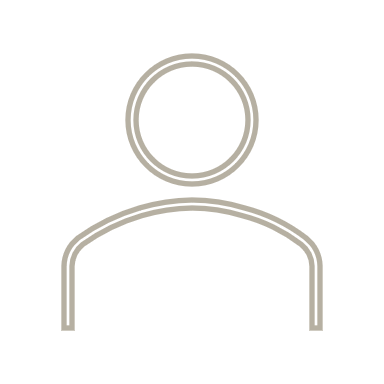 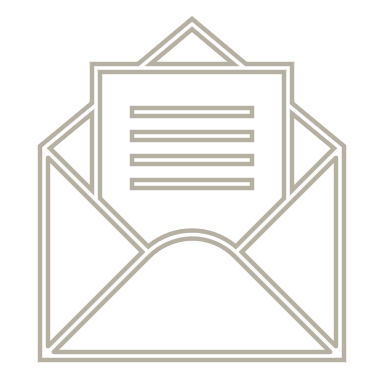 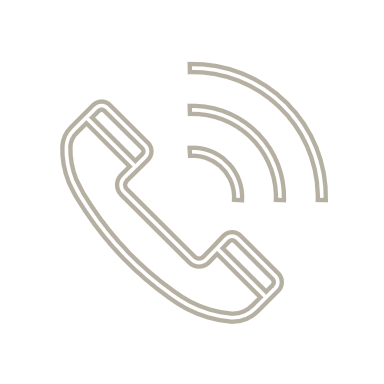 CRP Liaison,
Cheryl Anderson
Email:  cheanderson@nd.gov
Phone:  (701) 328-8959 or (701) 520-8572
[Speaker Notes: CRP Liaison, Cheryl Anderson 
Email:  cheanderson@nd.gov
Phone:  (701) 328-8959 or (701) 520-8572]